John Marschhausen, Superintendentwww.hilliardschools.org@drjcm
Technology Task Force
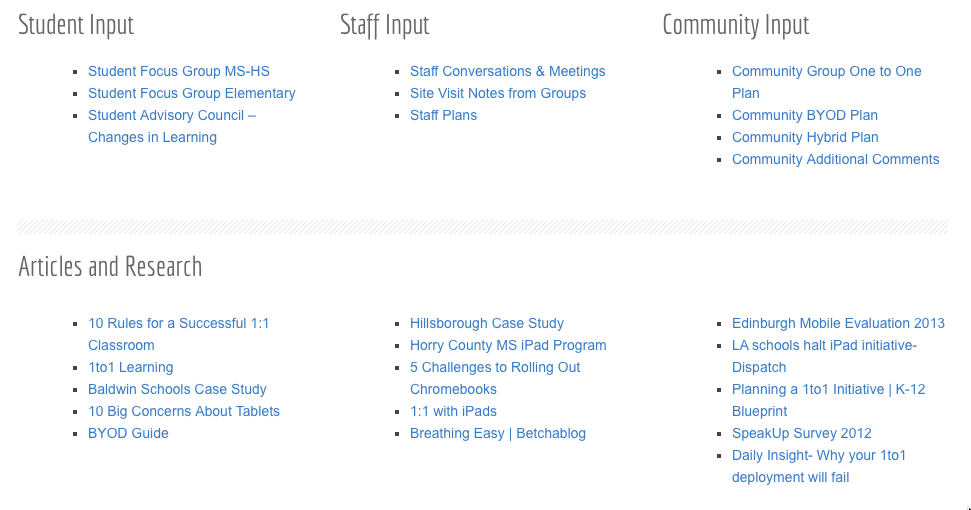 Blended Learning Characteristics
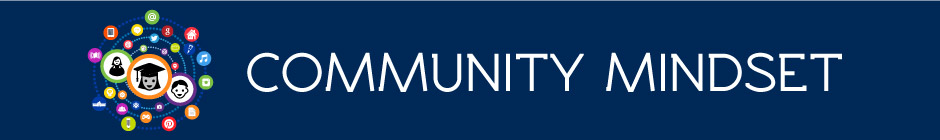 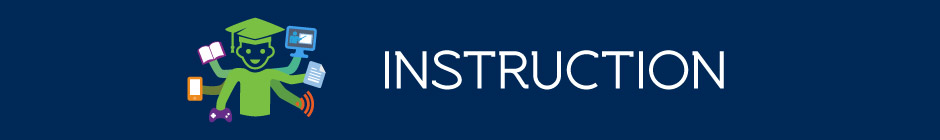 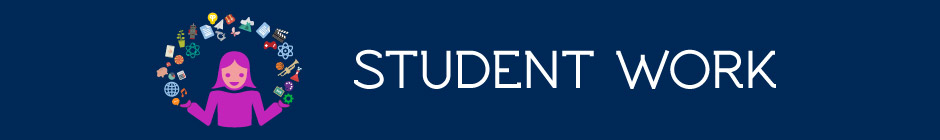 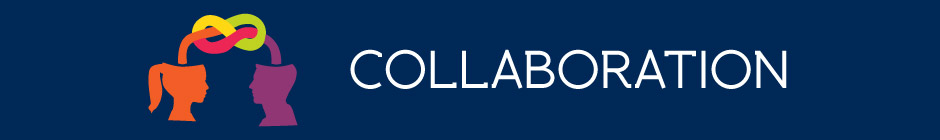 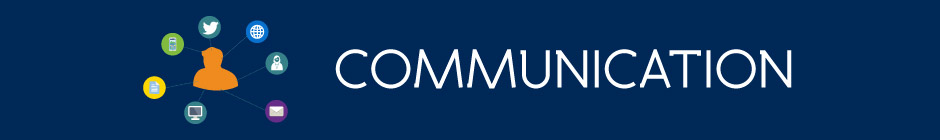 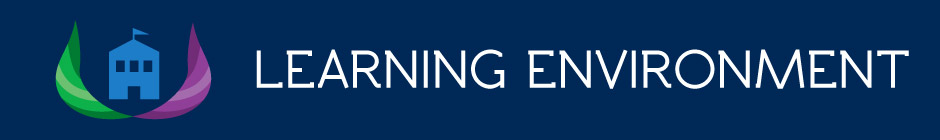 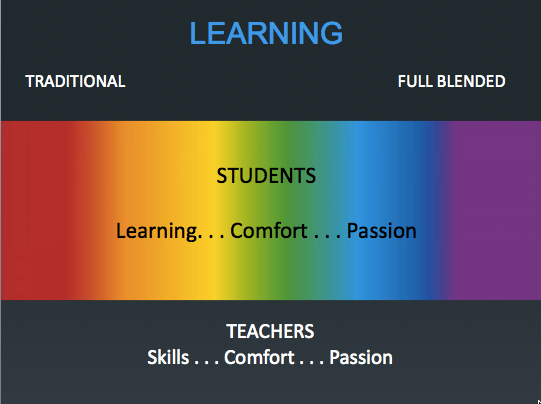 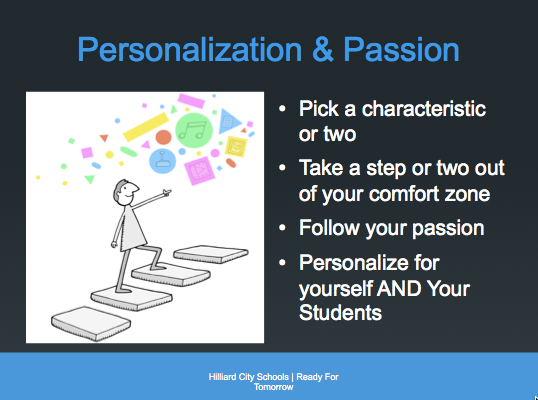 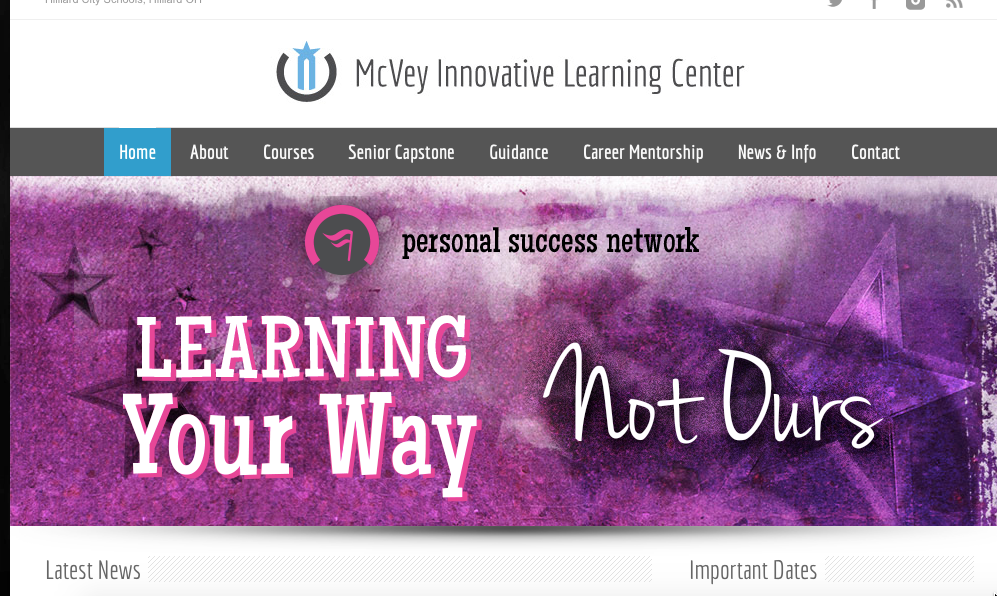 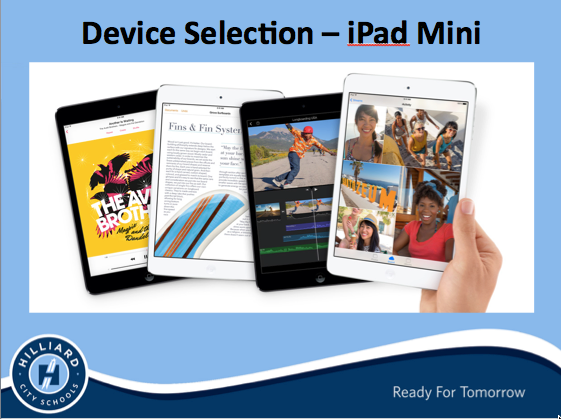 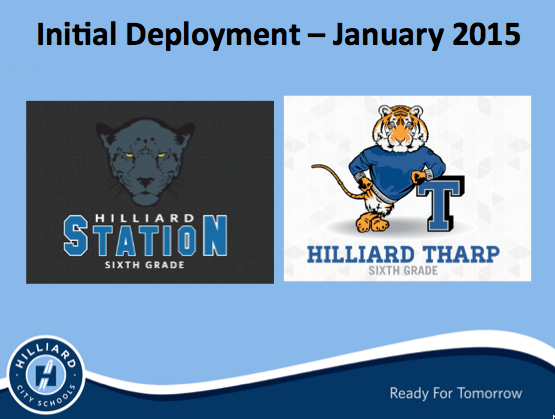 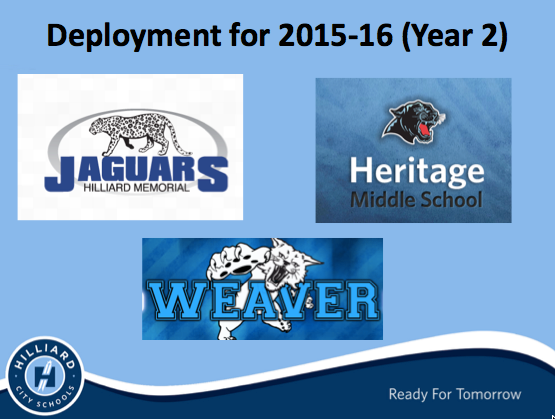 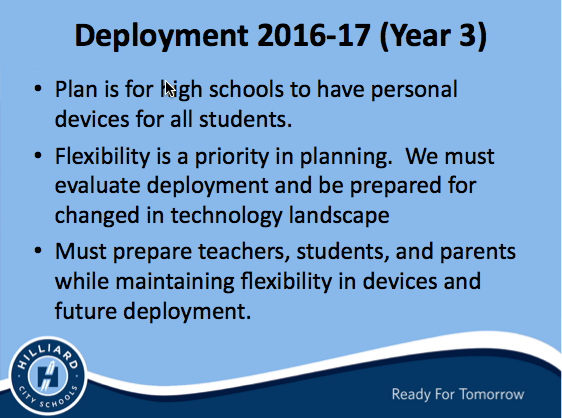 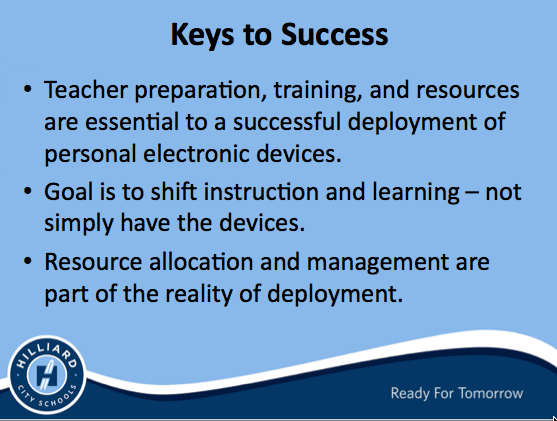